Asignatura: Evaluación del Diseño Curricular
ETAPAS DEL DISEÑO CURRICULAR
Uno de los modelos que en México se aplican a la Educación Superior es el desarrollado por  Díaz-Barriga y colaboradores, el cuál consiste en      cuatro etapas que van desde la    fundamentación de la carrera profesional hasta la evaluación continua del mismo.
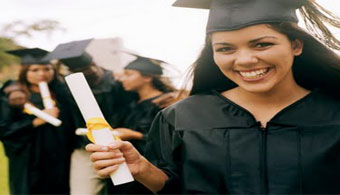 Etapas1) Fundamentación de la carrera profesional
Para que el diseñador cuente con bases solidas que le permitan tomar decisiones primero es necesario establecer los fundamentos de la carrera que se va a diseñar. 

La fundamentación se establece por medio de la investigación de necesidades del ámbito en que laborara el profesionista a corto y largo plazo. La detección de estas necesidades también sitúa a la carrera en una necesidad y en un contexto social. 

Una vez detectadas las necesidades, se analiza si la disciplina es la adecuada para solucionarlas y si existe un mercado ocupacional mediato o inmediato para el profesional.
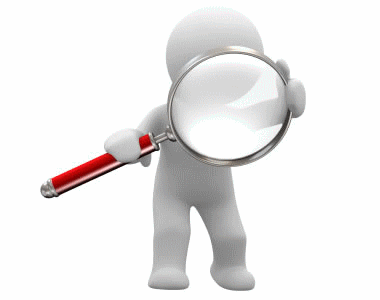 2) Elaboración del perfil profesional
Después de establecer una solida fundamentación de la carrera que se va a crear, es necesario fijar las metas que se quieren alcanzar con relación con el tipo de profesionista que se intenta formar, esto lo determina la fundamentación anterior.

 Está etapa consiste en la elaboración de un documento donde se contemplen las habilidades y conocimientos que poseerá el profesionista él egresar de la carrera.
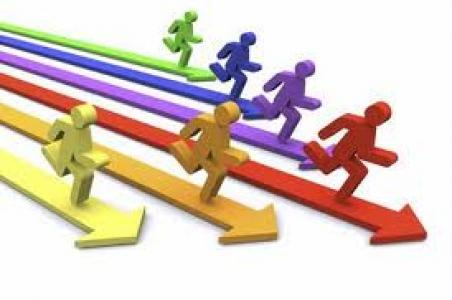 Para construir el perfil profesional se debe realizar una investigación de los conocimientos, técnicas y procedimientos disponibles en la disciplina, los cuáles serán las bases de la carrera. 

Con está información se determinan las áreas de trabajo, y se especifican las tareas que desempeñará el profesional enunciando los conocimientos y habilidades terminales que debe alcanzar el profesionista.
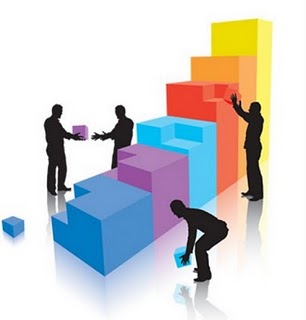 3) Organización y estructuración curricular
Con base en los rubros del perfil profesional, se enumeran los conocimientos y habilidades específicos que debe adquirir el profesionista para que se logren los objetivos derivados de los rubros. 

Estos conocimientos y habilidades específicos se organizan en áreas de conocimientos, temas y contenidos de la disciplina.
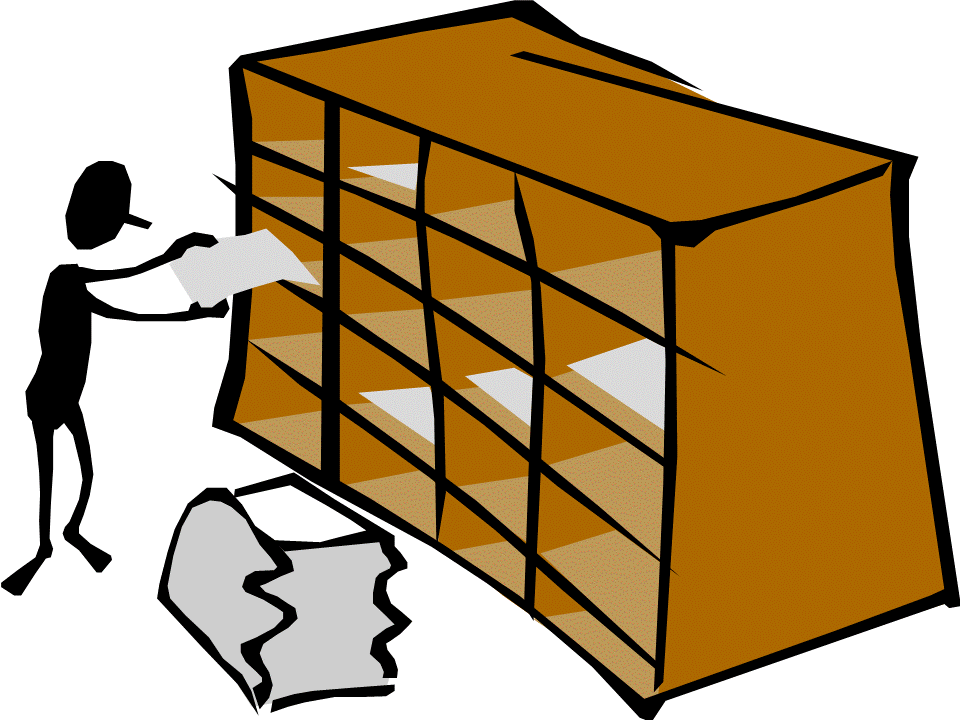 En este punto, se organizan y estructuran en diferentes alternativas curriculares entre los que se encuentran los planes lineales, por asignaturas, por módulos, o un plan mixto. 

Esto dependerá de las características de la disciplina, los recursos y de los lineamientos de la institución.
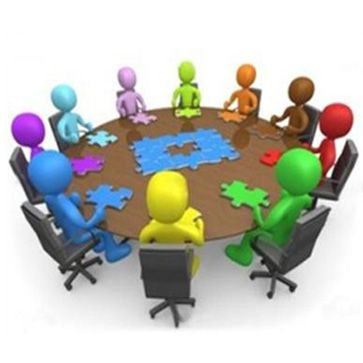 4) Evaluación continua del currículum
El currículo no es estático, pues está basado en necesidades que pueden cambiar y en avances disciplinarios lo cuál hace necesario actualizar permanentemente el currículo. 

Para lograrlo se debe contemplar las repercusiones sociales que puede tener la labor del egresado (evaluación externa) así como el logro académico de los objetivos enunciados en el perfil profesional (evaluación interna). 

Los resultados de ambas evaluaciones conducirán a la elaboración de un programa de restructuración curricular o rediseño del programa educativo.
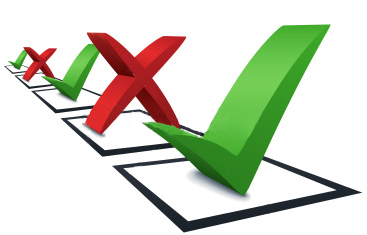 BIBLIOGRAFÍA
Díaz-Barriga, F. (2011). Metodología de Diseño Curricular para Educación Superior. México, D.F.: Trillas.
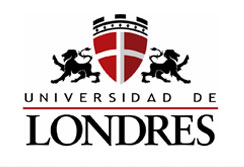 Tania Ortega
Ruth Cruz
Anie Priego
Valeria Reyes 
Elizabeth Ramírez